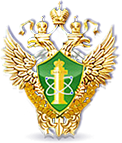 Федеральная служба
по экологическому, технологическому и атомному надзору
Северо-Западное управление
Правоприменительная практика контрольно-надзорной деятельности 
Северо-Западного управления Ростехнадзора в сфере электроэнергетики 
за 9 месяцев 2022 года
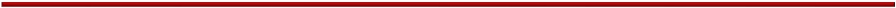 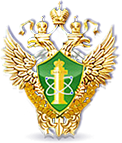 Правоприменительная практика контрольно-надзорной деятельности Северо-Западного управления Ростехнадзора в сфере электроэнергетики за 9 месяцев 2022 года
ПОДНАДЗОРНЫЕ ОБЪЕКТЫ ПО КАТЕГОРИЯМ РИСКА
1686
77
Значительная категория риска
Высокая категория риска
782
Средняя категория риска
7667
Умеренная категория риска
Низкая категория риска
Итого:  20 062 юридических лица
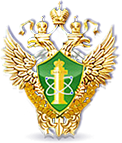 Правоприменительная практика контрольно-надзорной деятельности Северо-Западного управления Ростехнадзора в сфере электроэнергетики за 9 месяцев 2022 года
ПОКАЗАТЕЛИ ДЕЯТЕЛЬНОСТИ ПРИ ОСУЩЕСТВЛЕНИИ ФЕДЕРАЛЬНОГО ГОСУДАРСТВЕННОГО ЭНЕРГЕТИЧЕСКОГО НАДЗОРА (9 мес. 2022 года)
Из 440 административных наказаний 337 – административный штраф, 103 - предупреждение
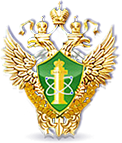 Правоприменительная практика контрольно-надзорной деятельности Северо-Западного управления Ростехнадзора в сфере электроэнергетики за 9 месяцев 2022 года
ОСНОВНЫЕ НАРУШЕНИЯ, ВЫЯВЛЯЕМЫЕ В ХОДЕ ПРОВЕРОК
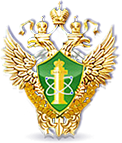 Правоприменительная практика контрольно-надзорной деятельности Северо-Западного управления Ростехнадзора в сфере электроэнергетики за 9 месяцев 2022 года
КоАП РФ Статья 9.22. 
Нарушение порядка полного и (или) частичного ограничения режима потребления электрической энергии, порядка ограничения и прекращения подачи тепловой энергии, правил ограничения подачи (поставки) и отбора газа либо порядка временного прекращения или ограничения водоснабжения, водоотведения, транспортировки воды и (или) сточных вод.
Число дел об административном правонарушении, 
рассмотренных в установленном порядке	48
Наложено штрафов, ед.	                           32
Сумма наложенного штрафа, тыс. руб.	 1210






Число дел об административном правонарушении, 
рассмотренных в установленном порядке	    20
Наложено штрафов, ед.	                              15
Сумма наложенного штрафа, тыс. руб.	   1200
КоАП РФ Статья 14.61. 
Нарушение установленного порядка предоставления обеспечения исполнения обязательств по оплате электрической энергии (мощности), газа, тепловой энергии (мощности) и (или) теплоносителя, сопряженное с неисполнением (ненадлежащим исполнением) обязательств по их оплате.
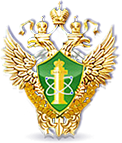 Правоприменительная практика контрольно-надзорной деятельности Северо-Западного управления Ростехнадзора в сфере электроэнергетики за 9 месяцев 2022 года
ПРЕДОСТАВЛЕНИЕ ГОСУДАРСТВЕННОЙ УСЛУГИ ПО ВЫДАЧЕ РАЗРЕШЕНИЙ НА ДОПУСК В ЭКСПЛУАТАЦИЮ ЭНЕРГОПРИНИМАЮЩИХ УСТАНОВОК ПОТРЕБИТЕЛЕЙ ЭЛЕКТРИЧЕСКОЙ ЭНЕРГИИ, ОБЪЕКТОВ ПО ПРОИЗВОДСТВУ ЭЛЕКТРИЧЕСКОЙ ЭНЕРГИИ, ОБЪЕКТОВ ЭЛЕКТРОСЕТЕВОГО ХОЗЯЙСТВА, ОБЪЕКТОВ ТЕПЛОСНАБЖЕНИЯ И ТЕПЛОПОТРЕБЛЯЮЩИХ УСТАНОВОК
Постановление Правительства РФ от 30.01.2021 № 85 «Об утверждении Правил выдачи разрешений на допуск в эксплуатацию энергопринимающих установок потребителей электрической энергии, объектов по производству электрической энергии, объектов электросетевого хозяйства, объектов теплоснабжения и теплопотребляющих установок и о внесении изменений в некоторые акты Правительства Российской Федерации»
«Административный регламент по предоставлению Федеральной службой по экологическому, технологическому и атомному надзору государственной услуги по выдаче разрешений на допуск в эксплуатацию энергопринимающих установок потребителей электрической энергии, объектов по производству электрической энергии, объектов электросетевого хозяйства, объектов теплоснабжения и теплопотребляющих установок» (утвержден приказом Ростехнадзора от 28.05.2021 № 194, зарегистрирован в Минюсте России 20.10.2021 № 65489).
Выдано разрешений на допуск в эксплуатацию - 3285, из них: 
в постоянную эксплуатацию -  2005;  
для проведения пуско-наладочных работ (временный) – 905; 
электролабораторий – 375
Отказано в выдаче (по результатам осмотра энергоустановки) – 227
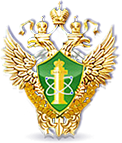 Правоприменительная практика контрольно-надзорной деятельности Северо-Западного управления Ростехнадзора в сфере электроэнергетики за 9 месяцев 2022 года.

ПРОВЕДЕНИЕ ПРОФИЛАКТИЧЕСКИХ МЕРОПРИЯТИЙ
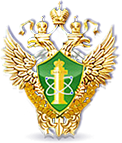 Правоприменительная практика контрольно-надзорной деятельности Северо-Западного управления Ростехнадзора в сфере электроэнергетики за 9 месяцев 2022 года
Спасибо за внимание